Figure 5. Two examples of entity recognition errors due to tokenization boundaries. Blue boxes represent gold standard ...
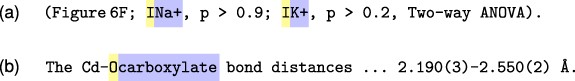 Database (Oxford), Volume 2022, , 2022, baac047, https://doi.org/10.1093/database/baac047
The content of this slide may be subject to copyright: please see the slide notes for details.
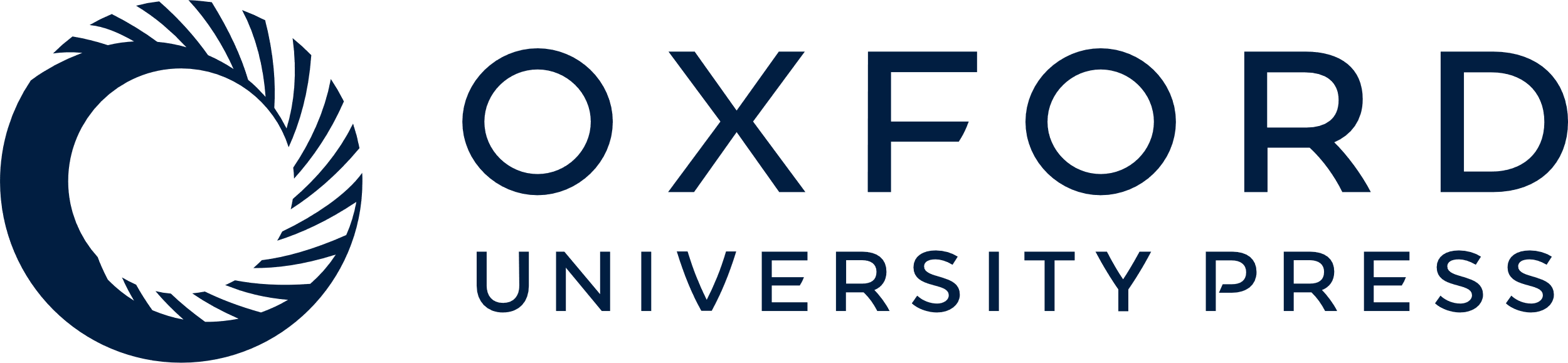 [Speaker Notes: Figure 5. Two examples of entity recognition errors due to tokenization boundaries. Blue boxes represent gold standard entity annotations, and the yellow boxes highlight characters that cannot be disentangled from the true annotations due to tokenization. The first error (a) occurs in the document PMC 3 661 362, where Na+ and K+ are gold-standard entity mentions. However, the PubMedBERT tokenizer produces the tokens INa and IK, which makes it impossible to correctly predict Na+ and K+ using a token-level tagging schema. The ‘closest’ predictions would be INa+ and IK+, which would be incorrect according to strict evaluation. The second example (b) was extracted from PMC 2 952 795 containing a similar issue with the term Ocarboxylate, where Oc forms a single token.


Unless provided in the caption above, the following copyright applies to the content of this slide: © The Author(s) 2022. Published by Oxford University Press.This is an Open Access article distributed under the terms of the Creative Commons Attribution-NonCommercial License (https://creativecommons.org/licenses/by-nc/4.0/), which permits non-commercial re-use, distribution, and reproduction in any medium, provided the original work is properly cited. For commercial re-use, please contact journals.permissions@oup.com]